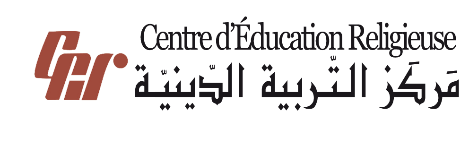 مَركَزُ التَّربِيَّةِ الدّينِيَّةرُهبانِيَّةُ القَلبَينِ الأَقدَسَين
يُقَدِّمُ
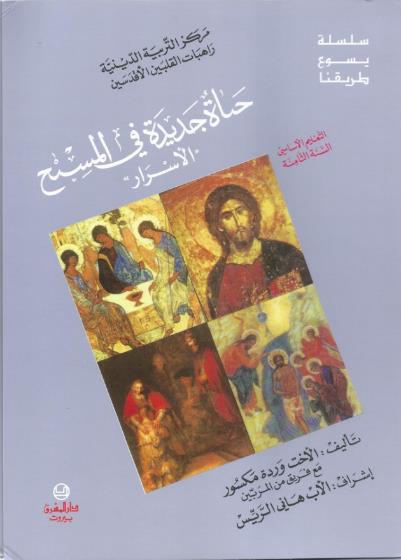 كِتابُ الثّامِنِ أَساسِيّ
حَياةٌ جَديدَةٌ في المَسيحِ
الأَسرار
اللِّقاءُ الحادِي عَشَر
لَمين منِعْتِرِف؟
«كانَ مَيِّتًا فَعاش، كانَ ضالاًّ فَوُجِد»
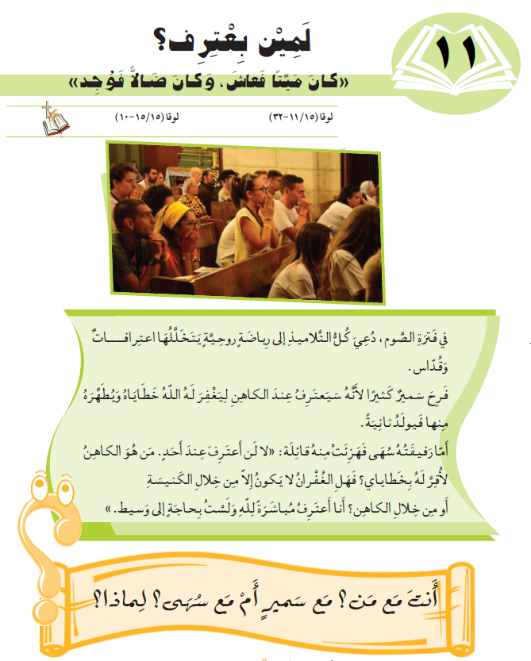 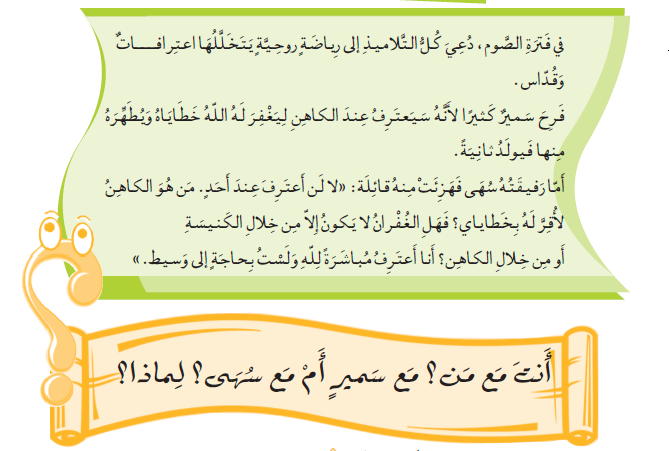 طيِّب أَصدِقائي...ان كنتو مع سمير أومع سُهى 
رَح مِنْكَفي معكم  المَسيرِة شو رَح نَعمِل اليَوم؟
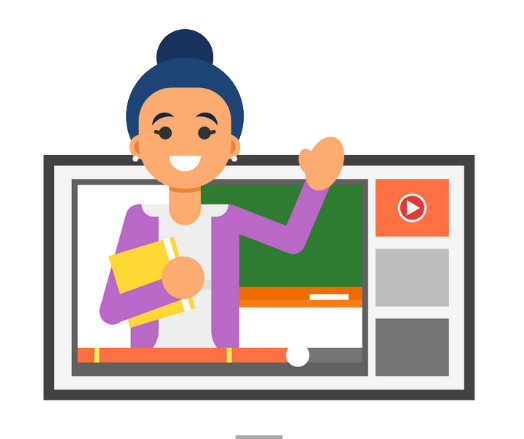 - نْشوف كيف مَثَل الابن الضَّالّ  بَيَّن صورِة الآب الشَّفوق الرَّحيمِ، وإنّو مَحَبْتو ما إلها حْدود.
  - نِشرَح بِتَعابيرنا الخاصّة تَصَرُّفات الآب تِجاه الخاطِئ يَلّي بيتوب.
 - نِشعُر بِحَنان الآب ورَحِمْتو، ونِفرَح بِالحُصولِ على الغُفران.
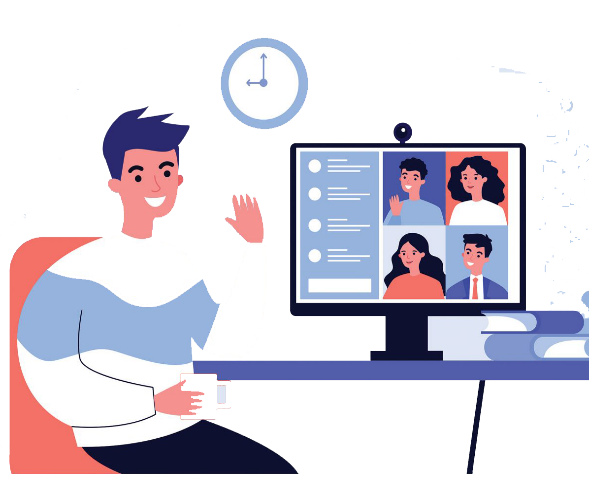 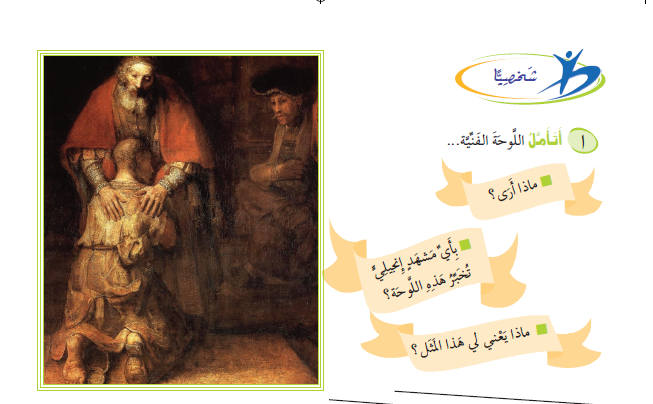 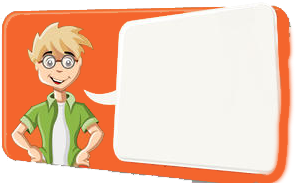 مَثَل الابن الضّالّ
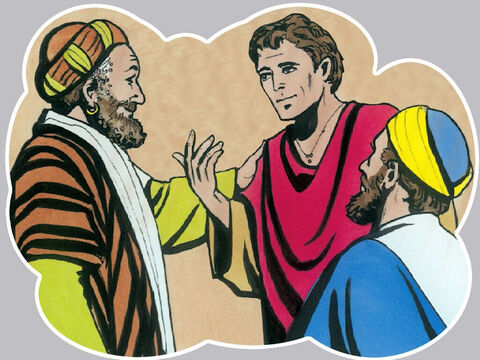 كانَ لِرَجُلٍ ابنان،
  فقالَ أَصغَرُهما لِأَبيه:
يا أبَتِ أَعطِني النَّصيبَ الَّذي يَعودُ علَيَّ مِنَ المال
فقَسَمَ
 مالَه 
بَينَهما
وبَعدَ بِضعَةِ أَيَّامٍ جَمَعَ الاِبنُ الأَصغَرُ كُلَّ شَيءٍ لَه، وسافَرَ إِلى بَلَدٍ بَعيد
فَبدَّدَ مالَه هُناكَ
 في عيشَةِ إِسراف.
فَلَمَّا أَنفَقَ كُلَّ شَيء، أَصابَت ذلكَ البَلَدَ مَجاعَةٌ شَديدة، فأَخَذَ يَشْكو العَوَز
ثُمَّ ذَهَبَ فالتَحَقَ بِرَجُلٍ مِن أَهلِ ذلكَ البَلَد، فأرسَلَه إِلى حُقولِه يَرْعى الخَنازير
وكانَ يَشتَهي أَن يَملأَ بَطنَه مِنَ الخُرنوبِ الَّذي كانتِ الخَنازيرُ تَأكُلُه، فلا يُعطيهِ أَحَد
فرَجَعَ إِلى نَفسِه وقال:
كم أَجيرٍ لَأَبي يَفضُلُ عنه الخُبْزُ وأَنا أَهلِكُ هُنا جُوعاً! أَقومُ وأَمضي إِلى أَبي فأَقولُ لَه: يا أَبتِ إِنِّي خَطِئتُ إِلى السَّماءِ وإِلَيكَ. ولَستُ أَهْلاً بَعدَ ذلك لِأَن أُدْعى لَكَ ابناً، فاجعَلْني كأَحَدِ أُجَرائِكَ
فقامَ ومَضى إِلى أَبيه. وكانَ لم يَزَلْ بَعيداً إِذ رآه أَبوه، فتَحَرَّكَت أَحْشاؤُه
وأَسرَعَ فأَلْقى بِنَفسِه على عُنُقِه وقَبَّلَه طَويلاً.
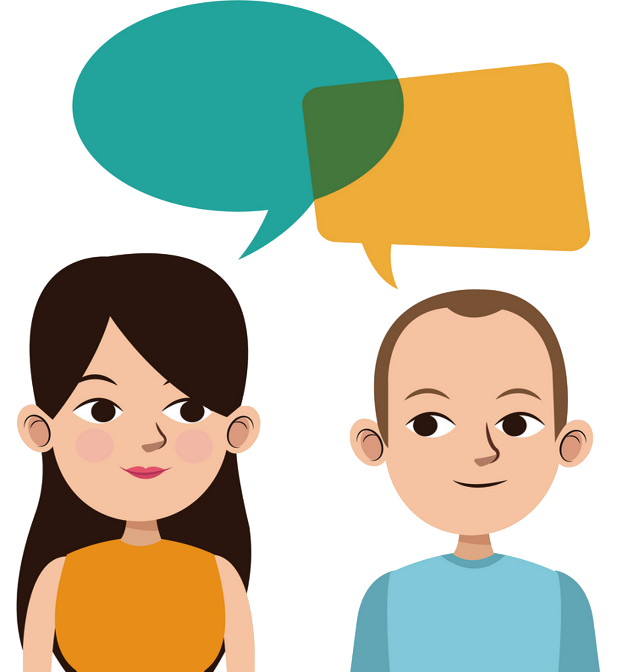 وهَلَّق خَلّونا نِقرا اعتِراف غانْدي
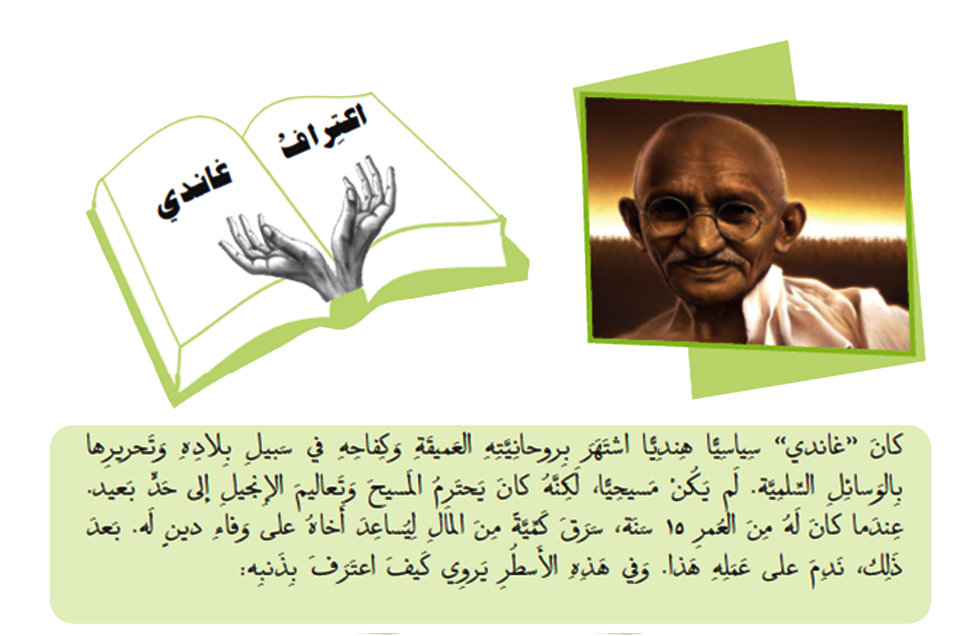 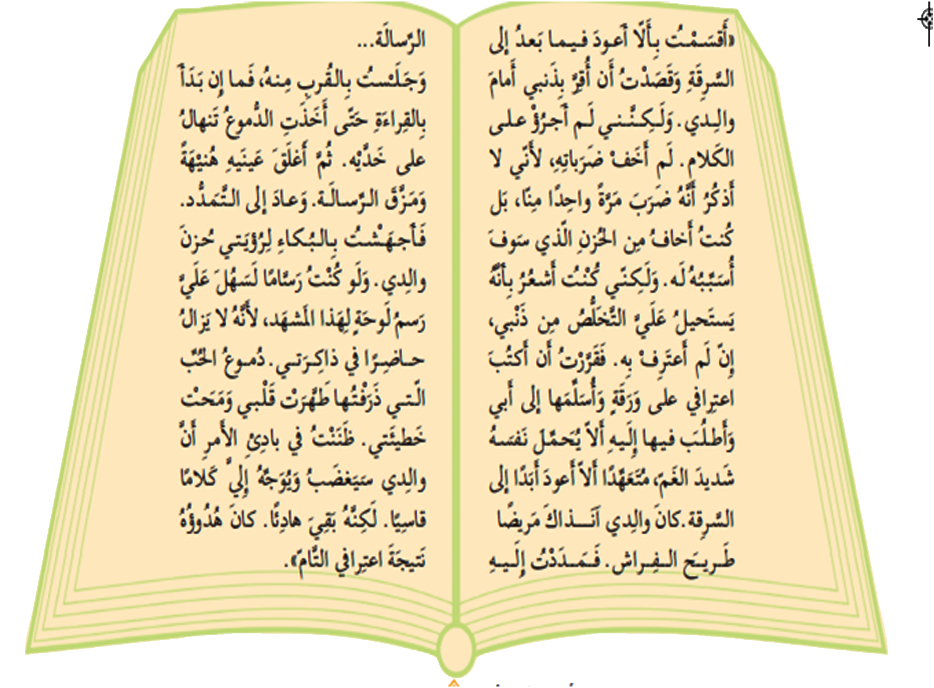 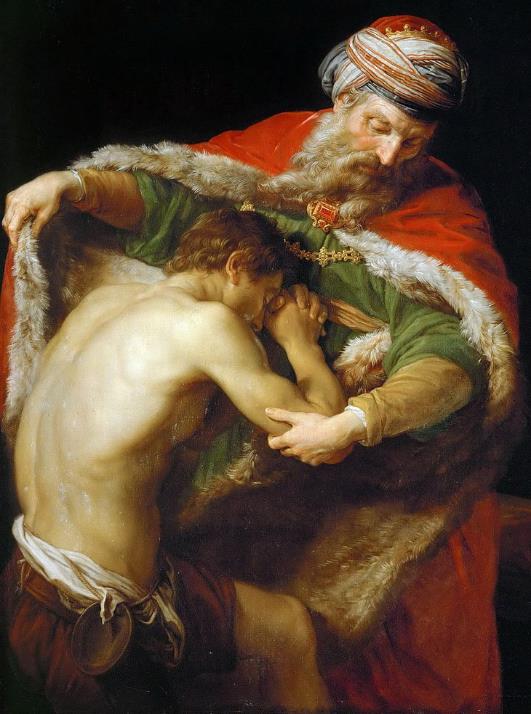 اعتِرافُ الابْن الضّالّ لوقا 15/ 21
يا أَبَتِ إنّي خَطِئْتُ إلى السَّماءِ وإلَيك، وَلَسْتُ أهلاً بَعد ذَلِكَ لأَن أُدعَى لَكَ ابْنًا“
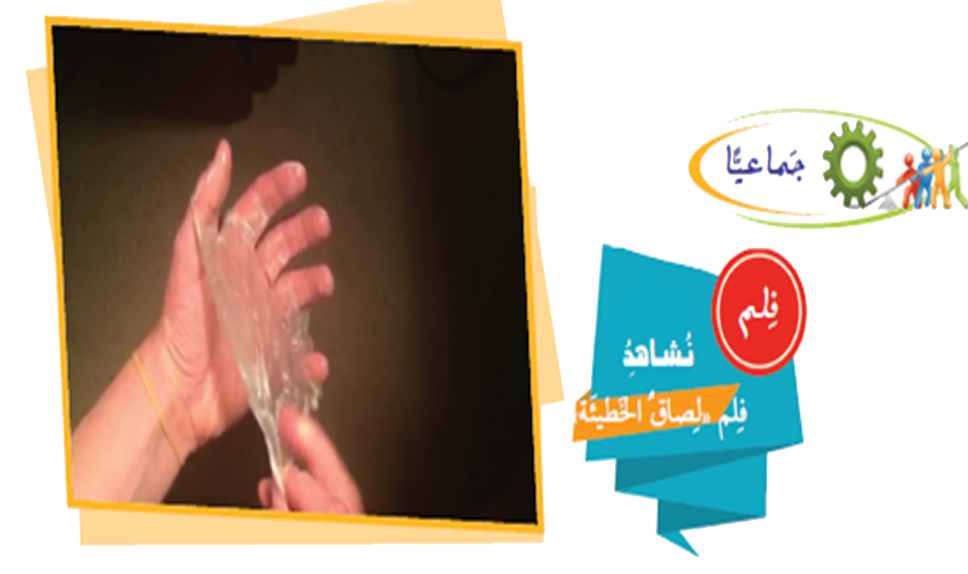 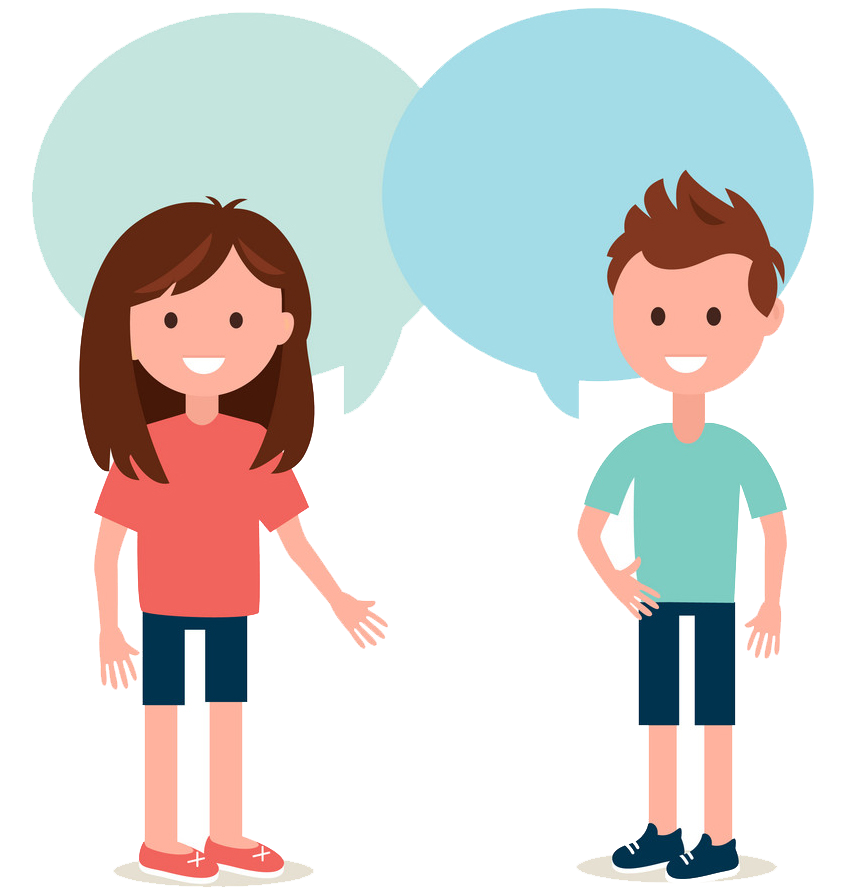 بعد ما فهمنا لصاق الخطيئة رَح نْقارِن بَين اعتِراف الابْن الضّالّ واعتِراف غانْديونِملأ تِباعًا 
هَيدا الجَدوَل
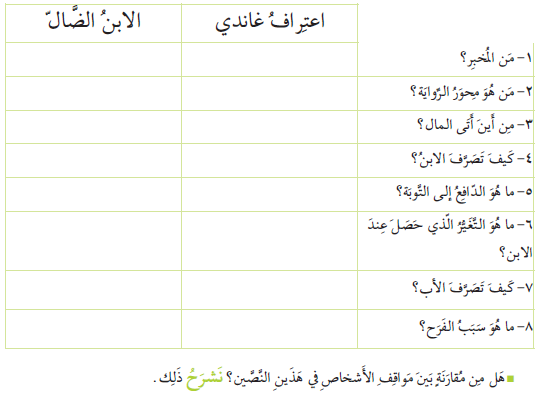 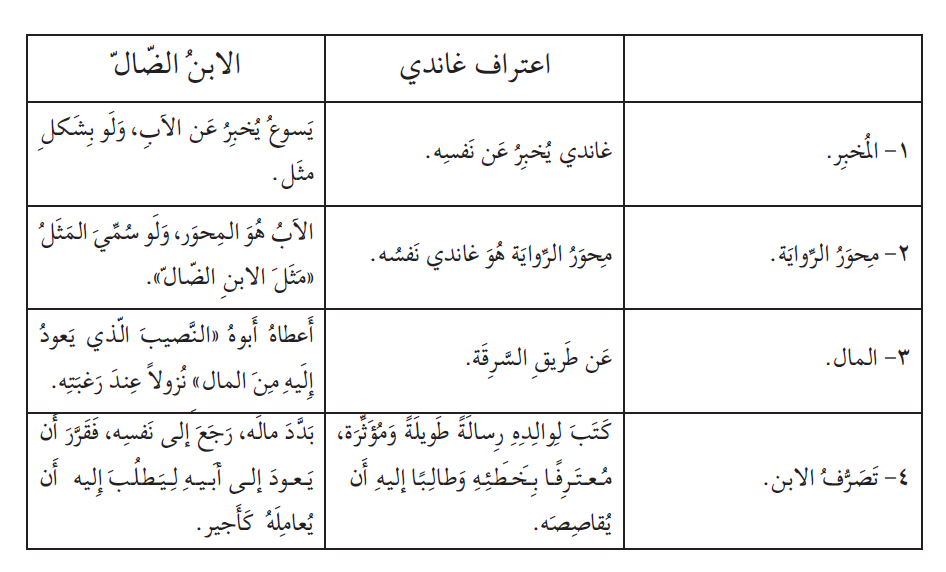 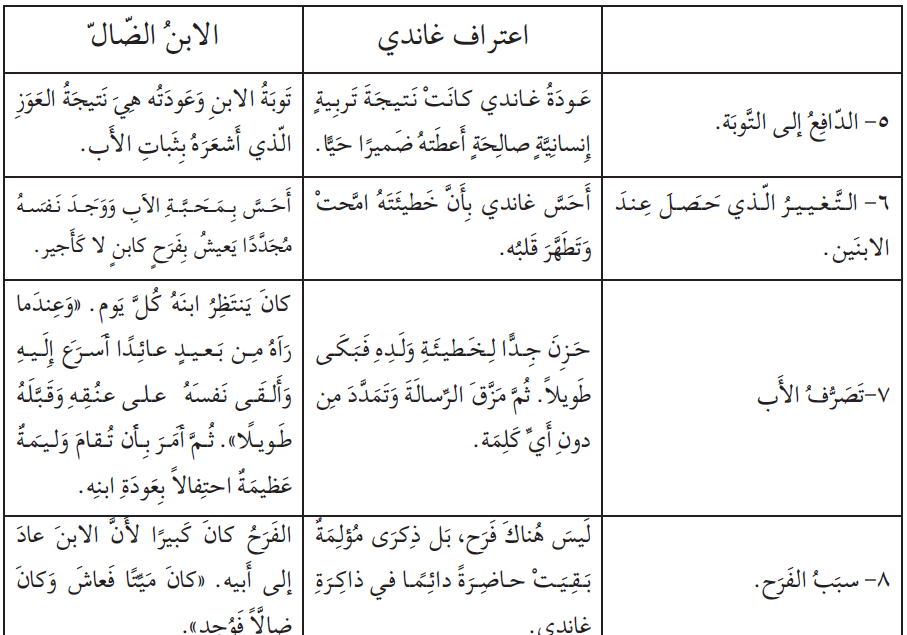 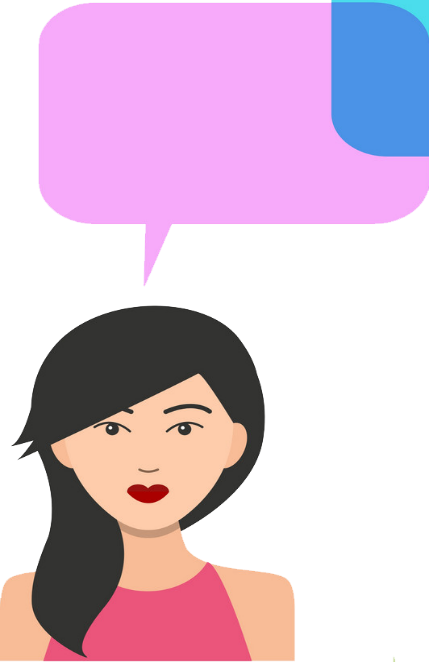 لِنَتَعَمَّق
في المَثَلِ كانَ الأَبُ يَنتَظِرُ رُجوعَ الابْن، أَمّا غاندي فَلَم يَكُنْ أَبوهُ يَعلَمُ شَيئًا
ارتاحَ غاندي وَحدَهُ لأَنَّهُ أَقَرَّ بِخَطَئِه، أَمّا الأَبُ في الابنِ الضّالّ، لَم يَترُكْ مَجالاً لِلابنِ كَي يُكَمِّلَ اعتِرافَهُ لِفَرَحِهِ بِلِقائِه.
ارتاحَ غاندي، وَلَكِنَّنا لا نَعلَمُ شَيئًا عِن ارتِياحِ أَبيهِ وَعَن فَرَحِه. أَمّا في مَثَلِ الابنِ الضّالِّ فَقَد فَرِحَ الأَبُ وَطَلَبَ إلى الجَميعِ أَن يَفرَحوا مَعَه.
في مَشهَدِ غاندي، الأَبُ لا يَفعَلُ شَيئًا، وَالمُبادَرَةُ كُلُّها كانَتْ في يَدِ الابْن. وَمَوقِفُ غاندي لَم يَتَبَدَّلْ جَوهَرِيًّا بَعدَ اعتِرافِهِ بِخَطَئِه، لأَنَّ الأبَ كانَ يَجهَلُ كُلَّ شَيء.
في مَثَلِ «الابنِ الضّال»، نَرَى الأَبَ مُسرِعًا إلى مُلاقاةِ ابنِهِ عِندَما رَآهُ مِن بَعيد، مُنحَنِيًا عَلَيهِ لِيُقَبِّلَهُ طَويلاً مِن دونِ أَن يُؤَنِّبَه: لَقَد أَعادَ الاعتِبارَ إلى ابنِهِ وَفَرِحَ بِهِ فَرحَةً كُبرَى لأَنَّ ابنَهُ «كانَ مَيِّتًا فَعاشَ وَضالاًّ فَوُجِد». هَذِهِ هِيَ صورَةُ الآبِ الّتي يَجِبُ عَلَينا أَلاَّ نَنساها عِندَما نُخطِئ. إِنَّهُ أَبٌ شَفوقٌ رَحيمٌ يُريدُ تَوبَةَ الخاطِئ. وَلِذَلِكَ فَإِنَّ مَحَبَّتهُ لا حَدَّ لَها.
نَحنُ نَعلَمُ أَنَّ الآبَ يَنتَظِرُنا في سِرِّ التَّوبَةِ وَالمُصالَحَة. يَنتَظِرُنا بِرَحمَتِهِ وَهُوَ يَفتَحُ ذِراعَيْه. عَلَينا أَن نَندَم، ونُقِرَّ بِخَطيئَتِنا وَنَذهَبَ لِلِقائِهِ بِواسِطَةِ الكاهِنِ الّذي يُصالِحُنا بِاسمِ الآبِ مَعَ اللّهِ وَمَعَ الآخَرين، فَنَعرِفُ الشِّفاءَ الّذي يَأتي مِن هَذا السِّرّ. وَيُمكِنُنا العَودَةُ مِرارًا وَتَكرارًا! الآبُ لَن يَخذُلَنا أَو يَرفُضَنا...
لِنوضِح بَعضَ المَفاهيم
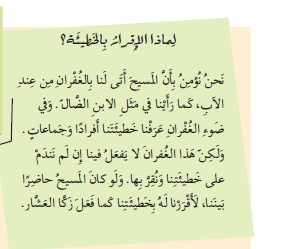 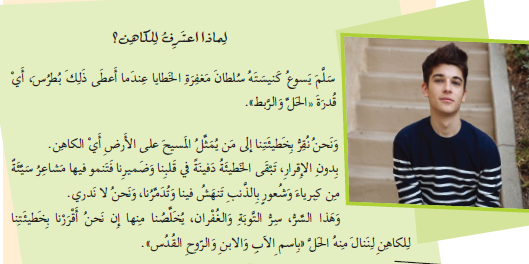 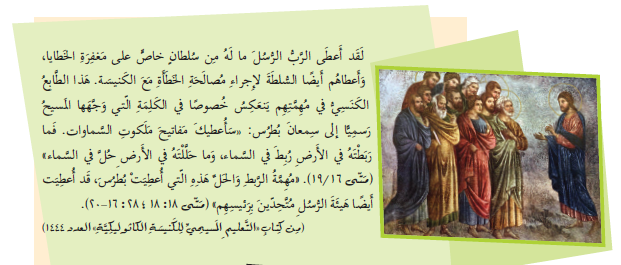 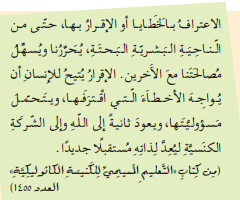 الكَنيسَةُ تُعَلِّم
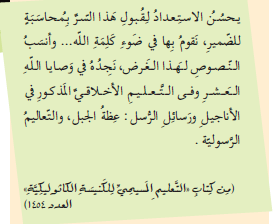 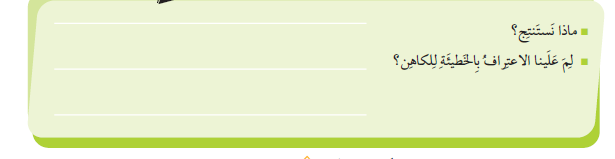 لِنَتَذَكَّر
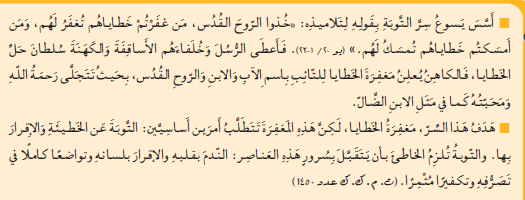 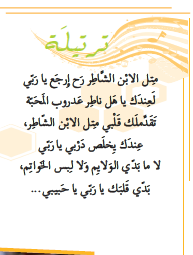 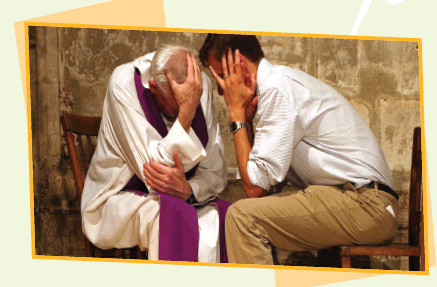 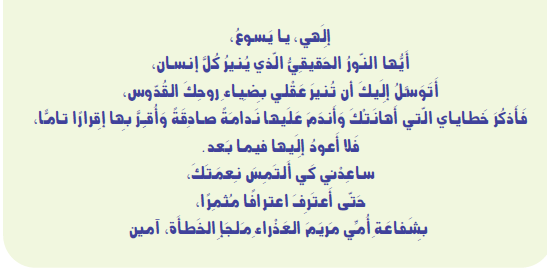 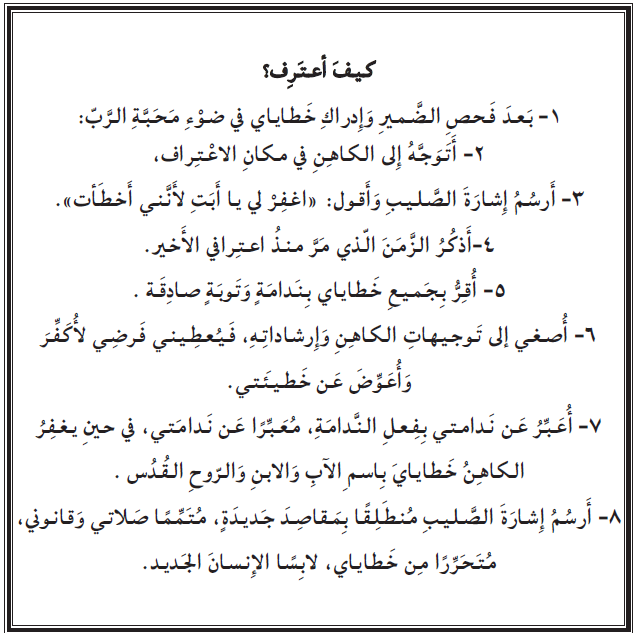 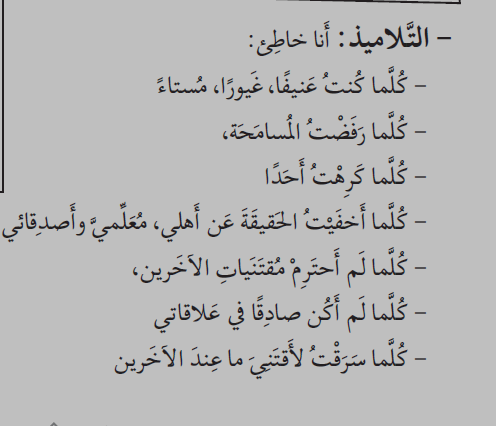 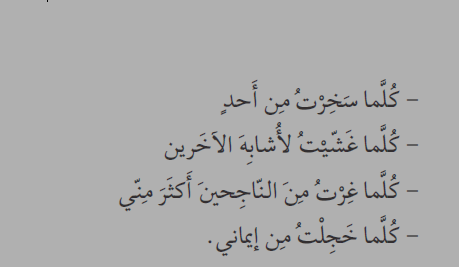 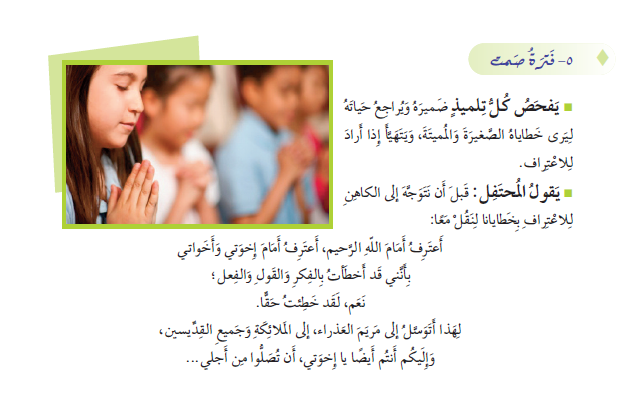 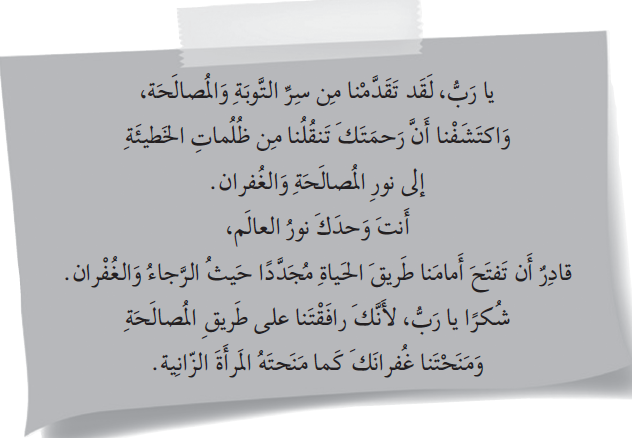 نصلي
الى اللقاء في الاسبوع القادم